Figshare :a proof of concept implementation
Jane MillerDirector, Digital Libraries and Repositories
Deakin University
Deakin University CRICOS Provider Code: 00113B
Deakin University:Research Data and  Repository Landscape
ReDBox (Footprints) :
Current tool used for data management plan creation and dataset registration/description 
Symplectic Elements:Current platform/s for publications management 

Fez/Fedora (DRO):
Current Institutional Repository platform
2
Deakin University CRICOS Provider Code: 00113B
Rationale
Data
Perception that Footprints (ReDBox) is not  intuitive for end users describing datasets 
Current Footprints workflow does not automatically link to data storage – separate processes

Doesn’t facilitate presentation of data
Facilitates description of data

Renewed emphasis on the importance of research data management tools University-wide
3
Deakin University CRICOS Provider Code: 00113B
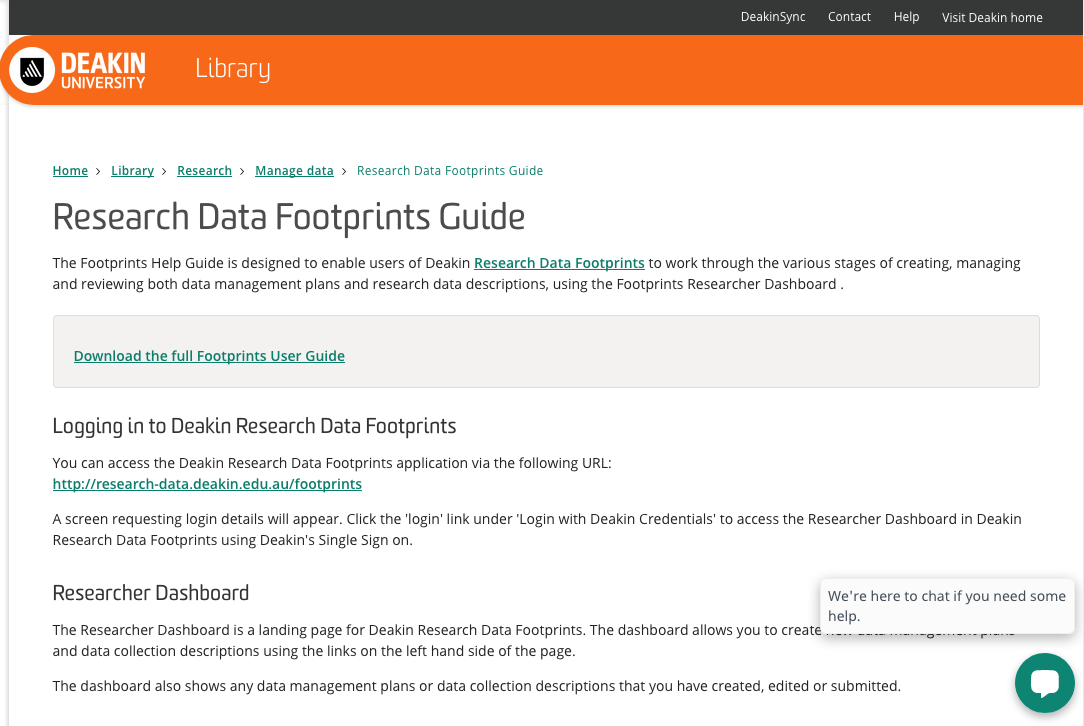 4
Deakin University CRICOS Provider Code: 00113B
Rationale
Publications
Deakin Research Online (DRO) a Fez/Fedora based repository has been in place since 2008

Key platform in our ability to make research outputs accessible and discoverable
Legacy platform now unable to take full advantage of Symplectic Elements functionality
5
Deakin University CRICOS Provider Code: 00113B
Scope
Decided to undertake six month proof of concept implementation of Figshare 
 Testing the functionality related to data the         primary aim
Opportunity to explore its potential as a   publication repository platform
Genuine proof of concept
6
Deakin University CRICOS Provider Code: 00113B
Implementation
Understanding the way groups work an initial challenge 
The association of the custom fields with groups and how inheritance works
Made more complex by our requirement to test publications
For Deakin, the group hierarchy was a major milestone

The user and project quotas also took time to understand and configure
7
Deakin University CRICOS Provider Code: 00113B
Implementation
For Research publications testing the integration with Elements a key aspect
Experienced delays in establishing this
Our version of Elements and Repository Tools required updating
The crosswalk examples not as detailed in regard to  depositing publications
The documentation slightly less comprehensive for publications than for data
8
Deakin University CRICOS Provider Code: 00113B
The Journey So Far…
Data
Feedback so far has indicated that the user experience is positive

We have had some continuing issues around engagement and identifying researchers to work with us on the pilot
This is due to a range of factors not related to Figshare	
The timing of the pilot
The ongoing work to promote the principles of RDM as part of the business as usual of research
9
Deakin University CRICOS Provider Code: 00113B
The Journey So Far…
Publications
The deposit from Elements functionality works well

The pilot has provided an opportunity for us to question steps in our current workflow

Digital Science have addressed a number our queries around functionality in their immediate roadmaps 
The ability to output custom fields in OAI-PMH is an area that needs development in terms of the publications functionality
10
Deakin University CRICOS Provider Code: 00113B
The Journey So Far…
The proof of concept has around six weeks left to run

The built in applications to handle image/video/audio content make the platform flexible for a range of content
Exploring how it might work for showcasing other collections eg. Archives

There is potential in the access to APIs 
the ORDA data repository at Sheffield is an interesting example
11
Deakin University CRICOS Provider Code: 00113B
Insights
Basecamp is good, but opportunities to meet are even better

In the current Research and Academic landscape, there are no “quiet times” anymore

Implementing any new application or platform is an opportunity to question workflows and processes
why 
how 

Integrating an existing platform with a new one is always a learning experience
12
Deakin University CRICOS Provider Code: 00113B
Thank you
13
Deakin University CRICOS Provider Code: 00113B